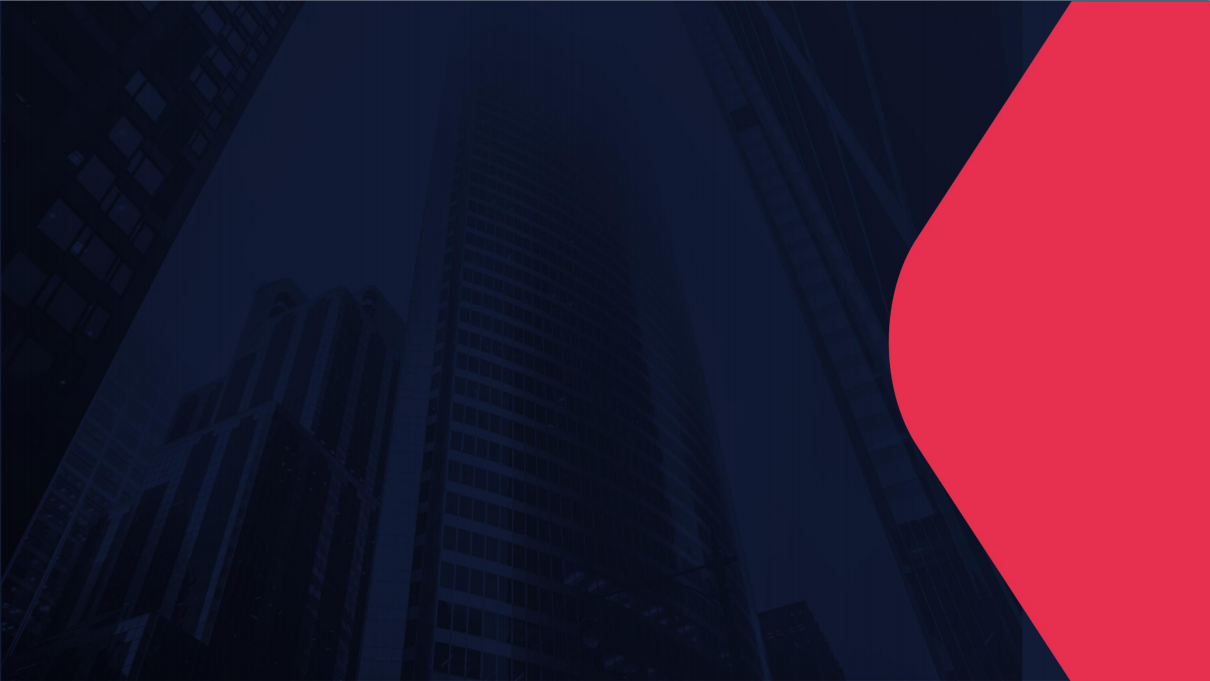 都江堰中堰酒店


资 产 推 介
Asset introduction   资产推介
资产基本情况
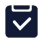 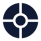 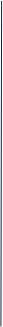 资产


该资产是都江堰唯一一家按五星级标准打造的东南亚风情度假酒店，酒店总面积35000平米，集客房、餐饮、康乐、会议、商务、休闲为一体，其商业价值高 、文艺氛围俱佳，  值得投资者高度关注。
位置


资产位于都江堰灌温路110号，岷江河畔，高铁站旁1.4公里；河对面即是融创文旅城。
•   占地面积：8935平方
•   备用地：  约70亩

•   建筑总面积： 10016㎡
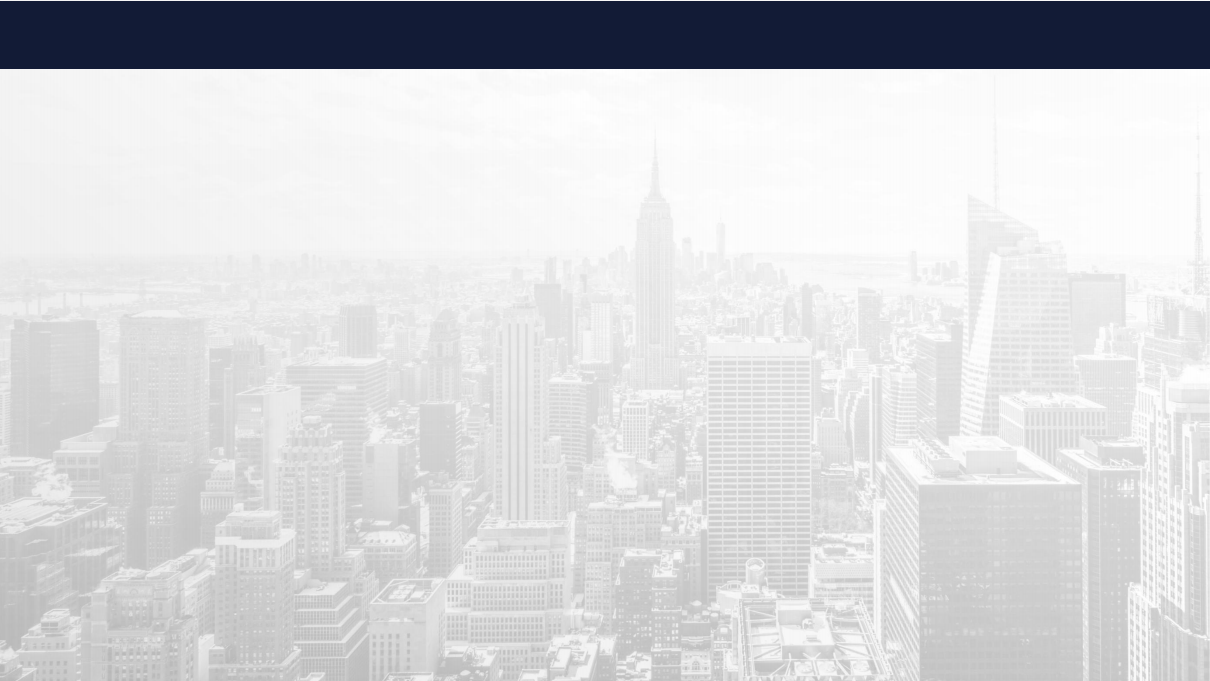 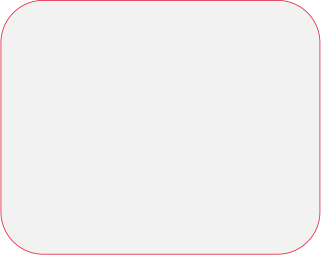 Asset introduction   资产推介
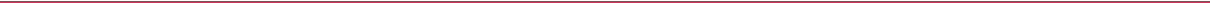 价值
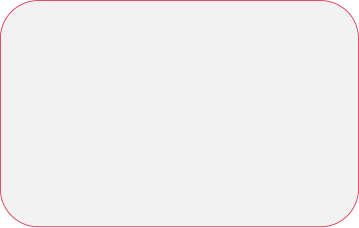 面积
数量
Asset introduction   资产推介
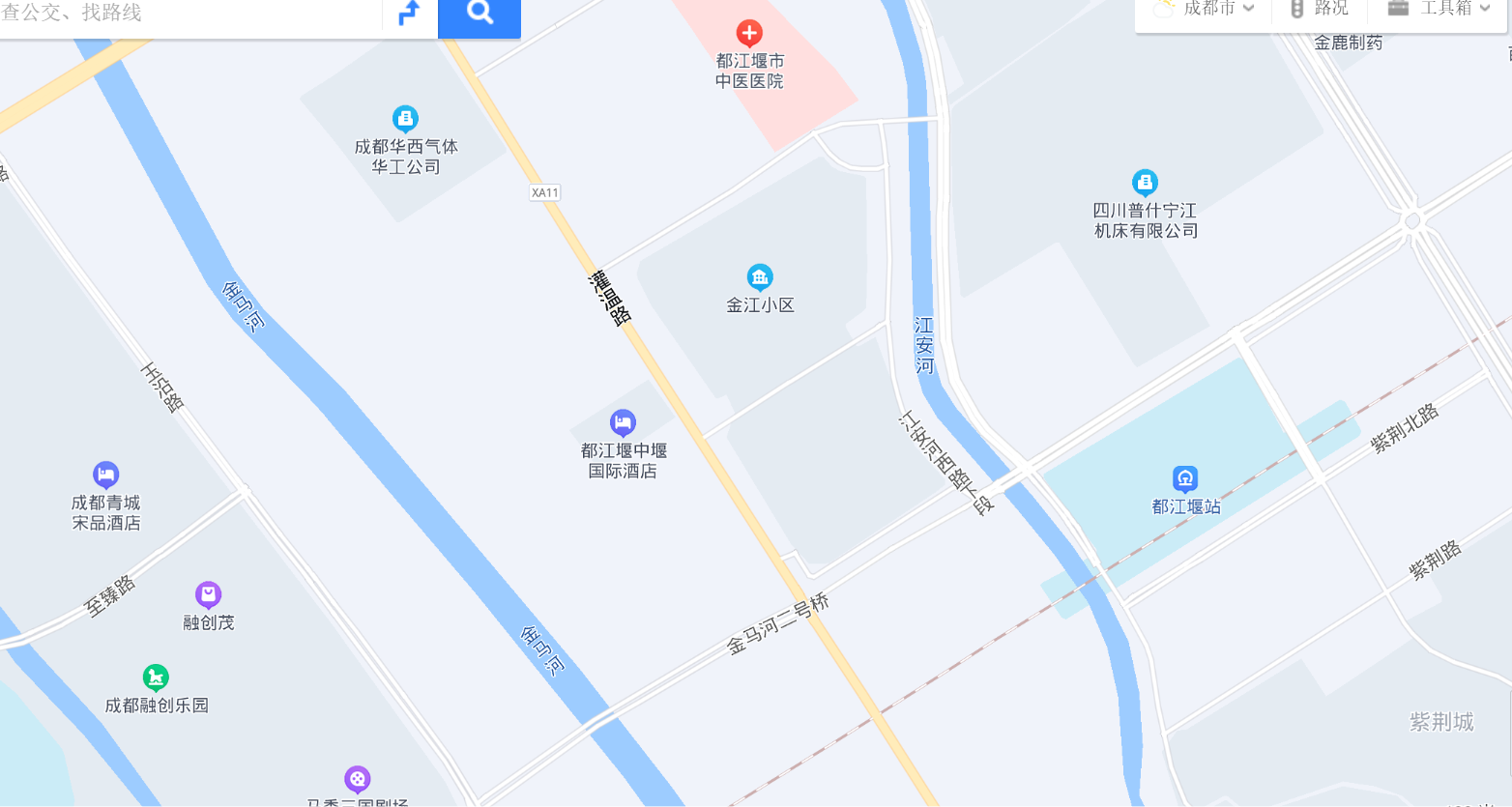 Asset introduction   资产推介
资产现状
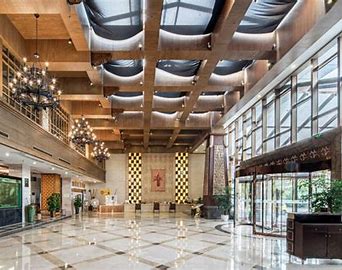 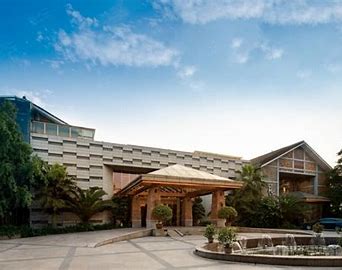 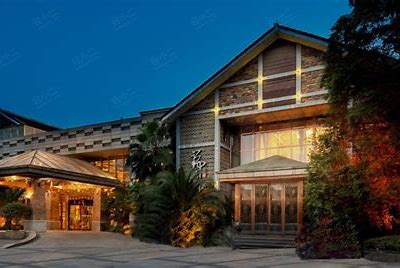 LOOK FORWARD TO
COOPERATING WITH YOU
期 待 与 您 合 作